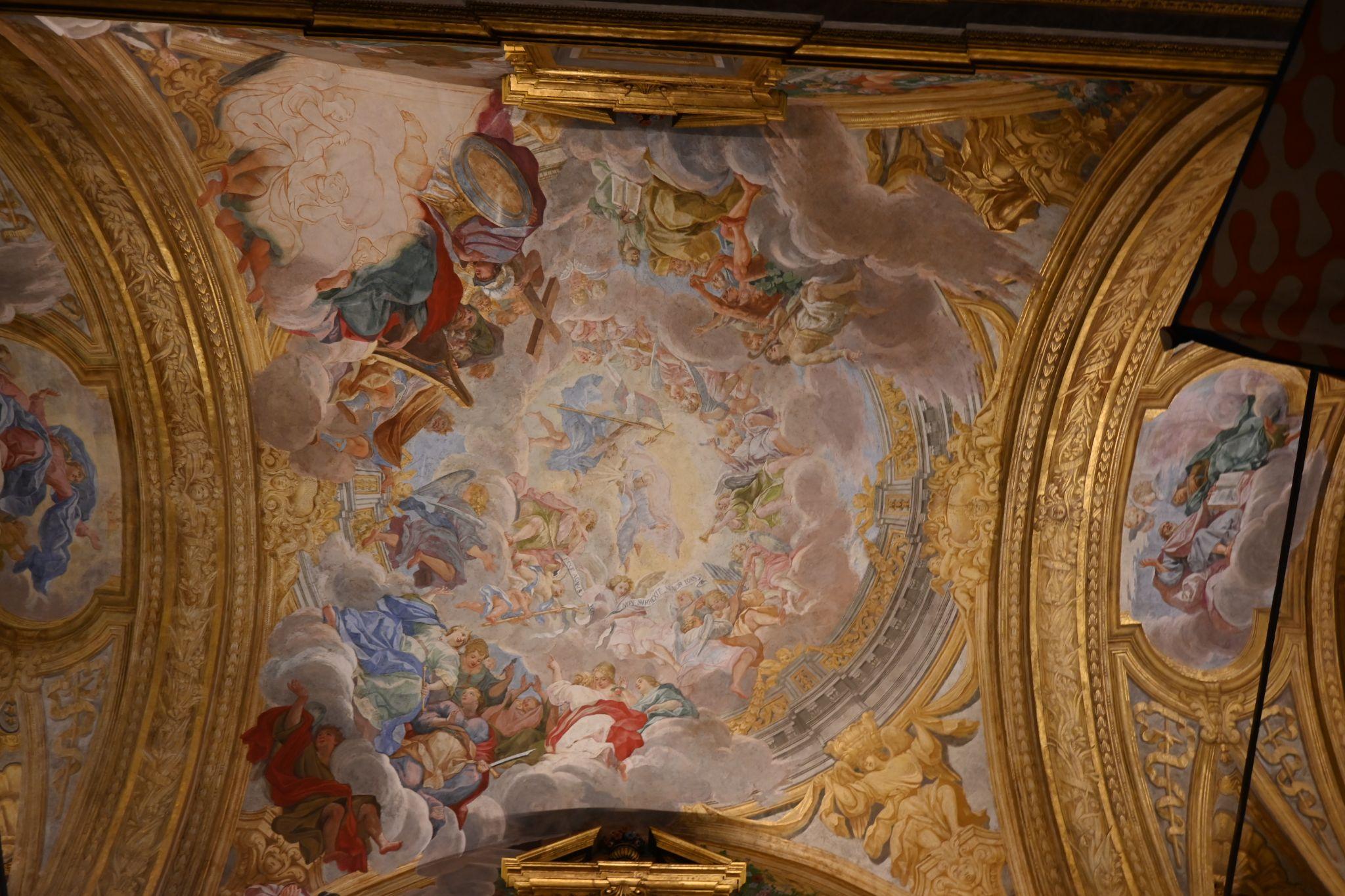 Tamara Ljubičić 

University of Siena, 3 - 7 March 2025

BIP: DIVINES - Diversity and Inclusion for Erasmus Staff
Svrha i sadržaj boravka:
Sudjelovanje na B.I.P.u za Erasmus osoblje na temu “Diversity and Inclusion in HEIs “
Teme (poveznica na ppt)
Transformative listening to engage with inclusive practices in HEI
Effective Communication for Diversity, Equity and Inclusion
Gender Violence and HE responses
EU Values and Actions on Gender Non-Discrimination
Goal 5 of the 2030 UN Agenda on Sustainable development and its relation with education
Ecological identity and other social dimensions: how identity and diversity interact
Language, communication and inclusion
PROMOTING PLURALISTIC EDUCATION IN EUROPEAN UNIVERSITIES TO COMBAT INVISIBLE DISCRIMINATION RELATED TO LGBTQ+
Dodana vrijednost
Osim što je BIP bio izuzetno kvalitetno organiziran, s vrlo zanimljivim i korisnim prezentacijama dobrih praksi inkluzivnosti na visokoškolskim institucijama, na njemu sam upoznala i brojne kolege i kolegice s različitih sveučilišta i iz različitih zemalja:
Uppsala University, UNIVERSITY OF PETRA, University of Minho, Algiers University 1, Technical University of Varna, NHH - Norwegian School of Economics, Alexandru Ioan Cuza University of Iasi, University of Tartu, Applied Science Private University, University of Granada, Trakia University - Stara Zagora, Friedrich-Schiller-Universität Jena, Vilnius University, Klaipėdos valstybinė kolegija, Universidad Autónoma de Madrid, Pavol Jozef Šafárik University in Košice - Faculty of Law, Karlovac University of Applied Sciences, Jagiellonian University in Krakow, Catholic University Our Lady of Good Counsel, University of Bucharest, Lithuanian Sports University…
Primjeri dobre prakse s drugih sveučilišta
Vilnius University 
University of Tartu
Friedrich-Schiller-Universität Jena, Germany
Applied Science Private University Amman - Jordan

University of Granada
University of Granada
Klaipėdos valstybinė kolegija
University of Minho
CUG- Single Guarantee Committee for equal opportunities, promotion of workers' well-being and non-discrimination
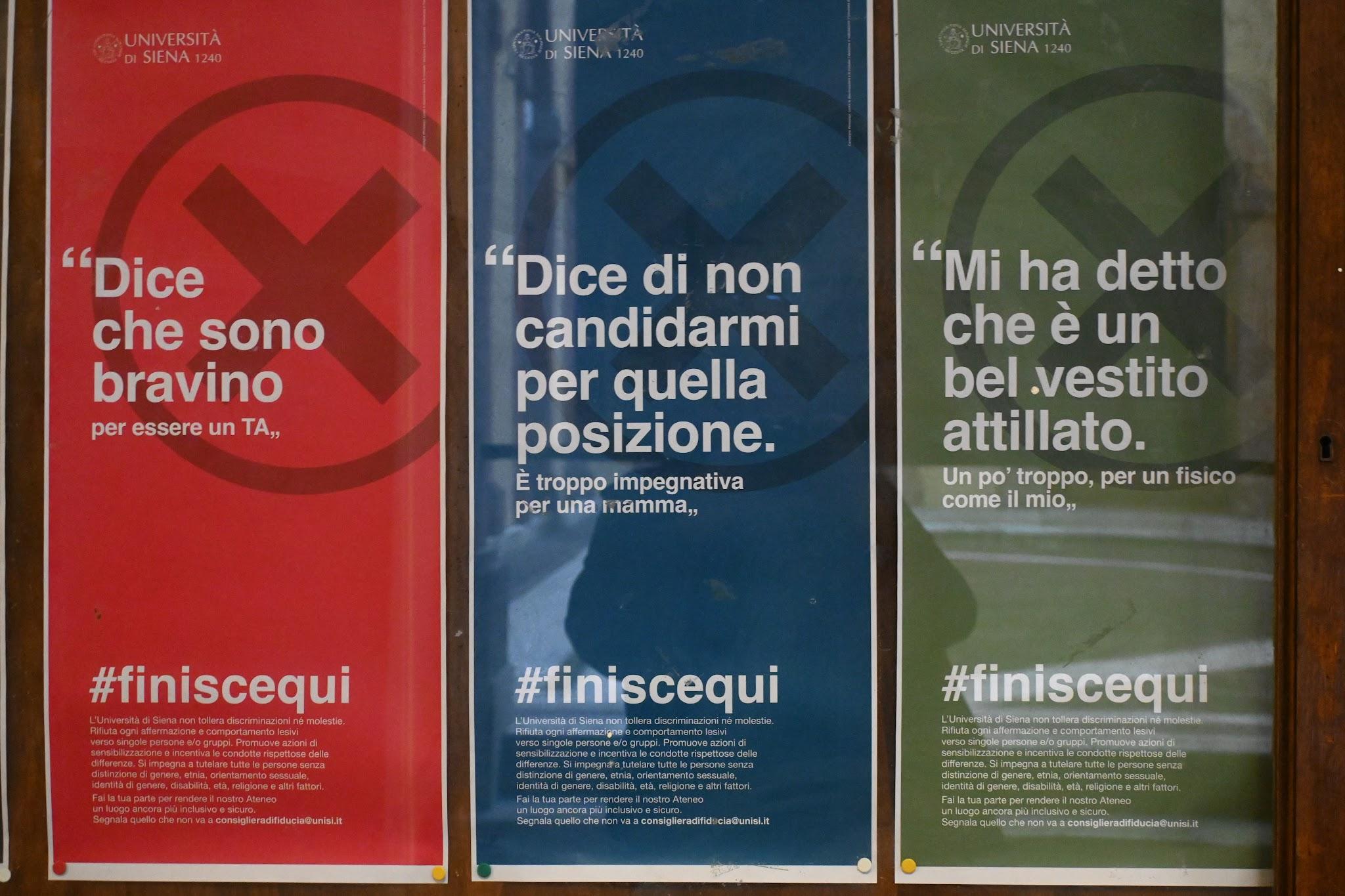 Preporuke
Svim kolegama i kolegicama toplo bih preporučila da iskoriste mogućnost stručnog osposobljavanja u okviru programa Erasmus+, uključujući B.I.P.-ove za osoblje.
(B.I.P. je tzv blended intensive program koji se dijelom odvija on-line, a dijelom fizički)
Veliki izbor stručnih osposobljavanja možete naći ovdje. Odaberite temu koja vas zanima, vodeći pri tom računa o rokovima za prijavu organizatorima i datumu kad ćete dobiti odgovor jeste li primljeni ili ne. 
Nakon što dobijete pozitivan odgovor, popunite Erasmus+ Mobility Agreement for Staff Training. U planu aktivnosti stavite poveznicu ili kopirajte program osposobljavanja.  Potpišite i zamolite organizatore da Vam ga potpišu. Nakon što pribavite potpis Dekanice, prijavite se na natječaj!
Sretno!